CAD DESIGN
AND
3D PRINTING FOR CASTING
Shane Corish
Racecast & Quicksand
INTRODUCTION
Shane Corish
BE - Manufacturing and engineering management - RMIT
Design engineer behind the worlds largest mobile bar
Automotive design engineer for Volgren - 8 years
Founder of RaceCast Pty Ltd
Co-founder of Quicksand Pty Ltd
Quicksand
CSIRO transition Voxeljet to industry
RaceCast and Hasco had been the 2 largest users of the machine while operated by CSIRO
Quicksand is co-founded and set up to provide the 3D sand printing service to the Australian foundry industry
Repco Brabham engines
Jack Brabham - F1 driver
F1 championship win in 1966
Engines designed and manufactured in Australia
Some Brabham V8’s still run Today in the historic race series
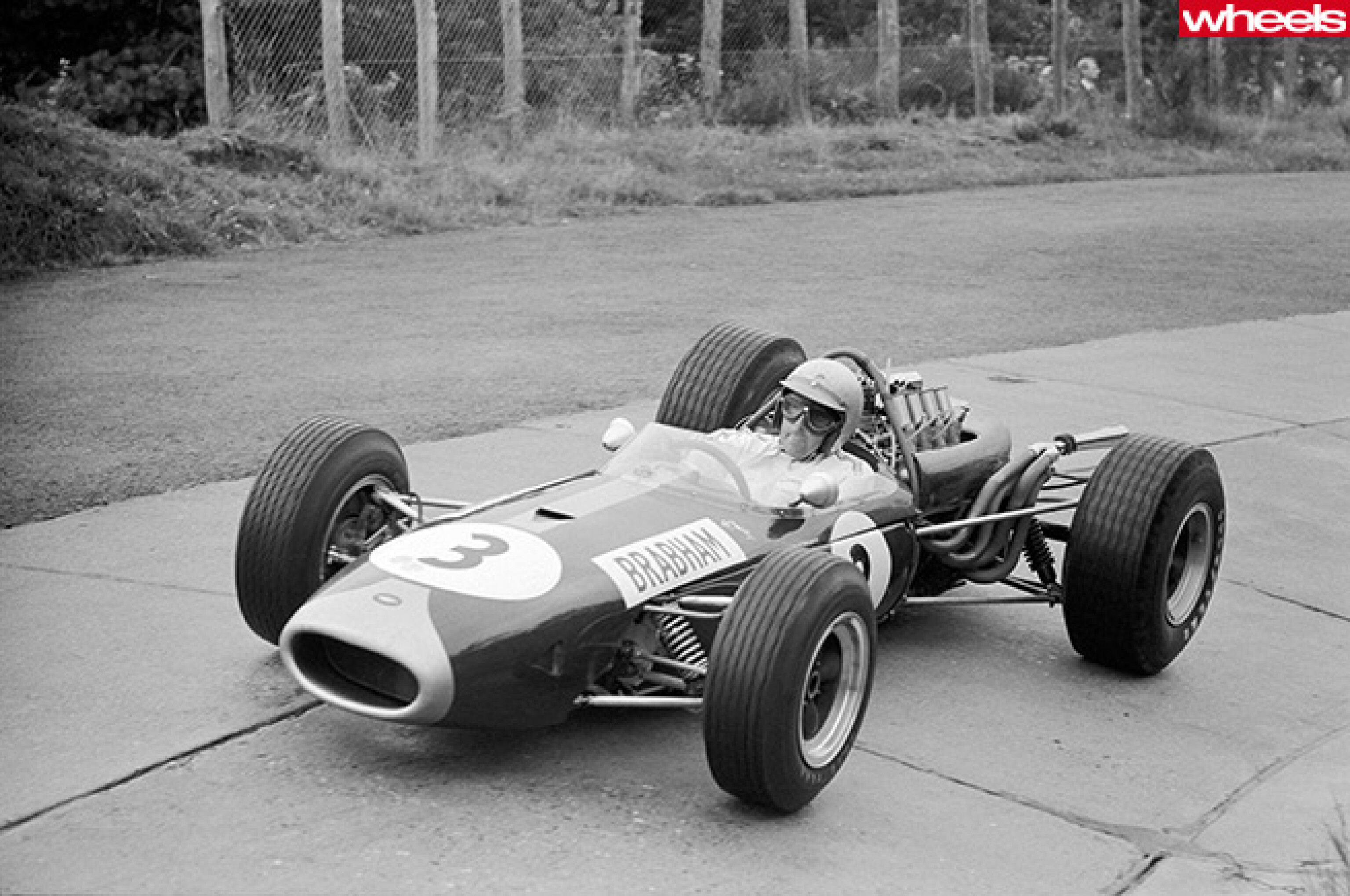 Parts availability
Over time parts have worn out or failed
No new parts are available
Re-conditioning old parts extends life of parts, but only for a limited time
Re-manufacture is now becoming the only option
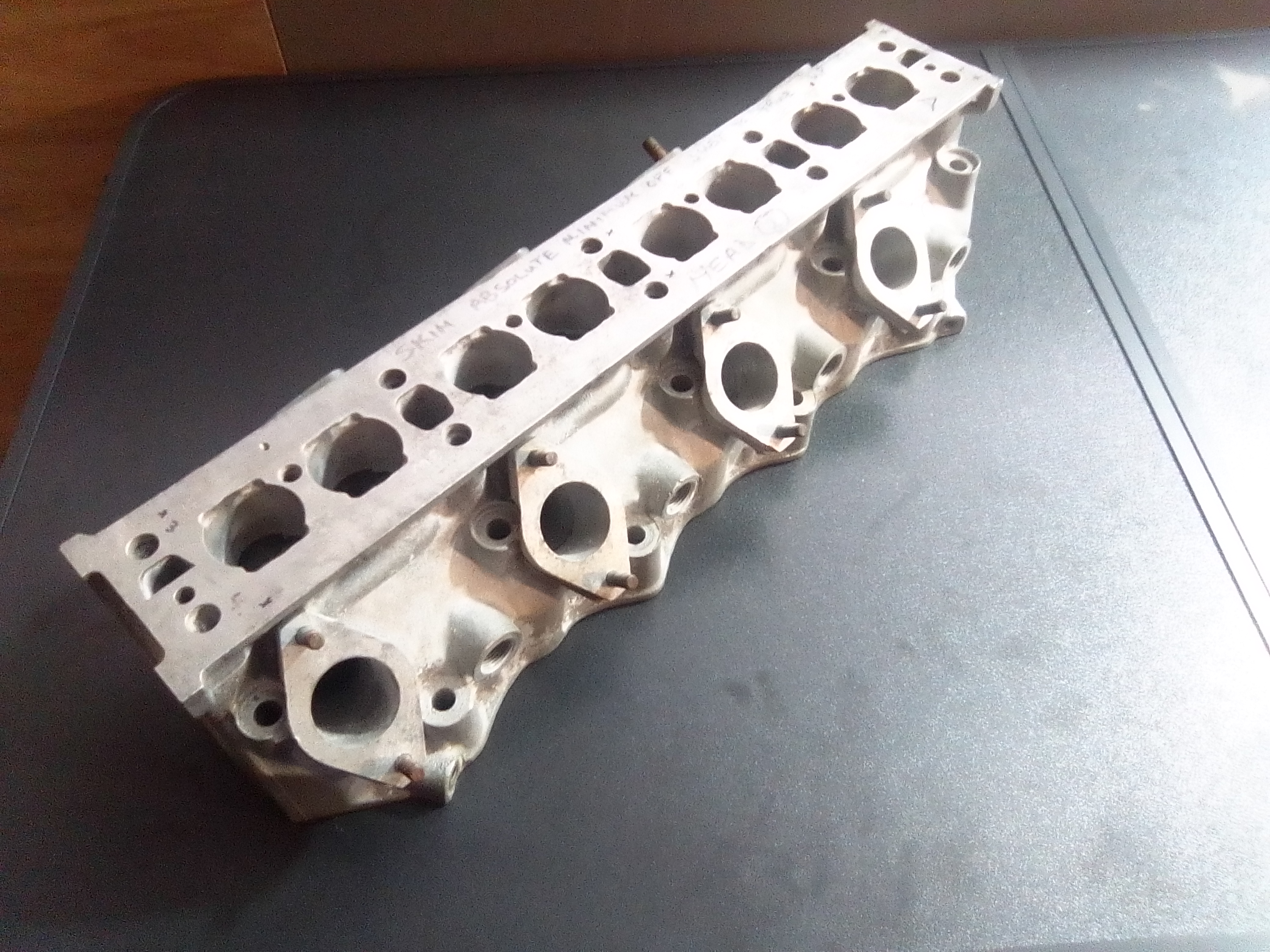 Reverse engineering
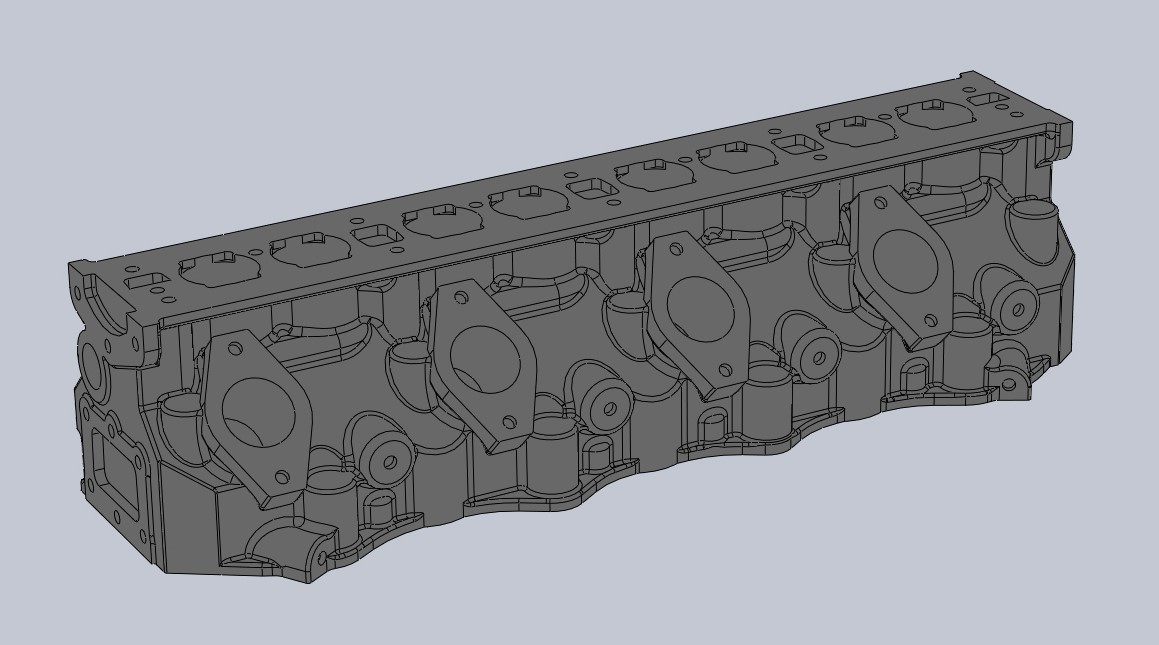 Existing head probed and scanned to ensure correct exterior geometry
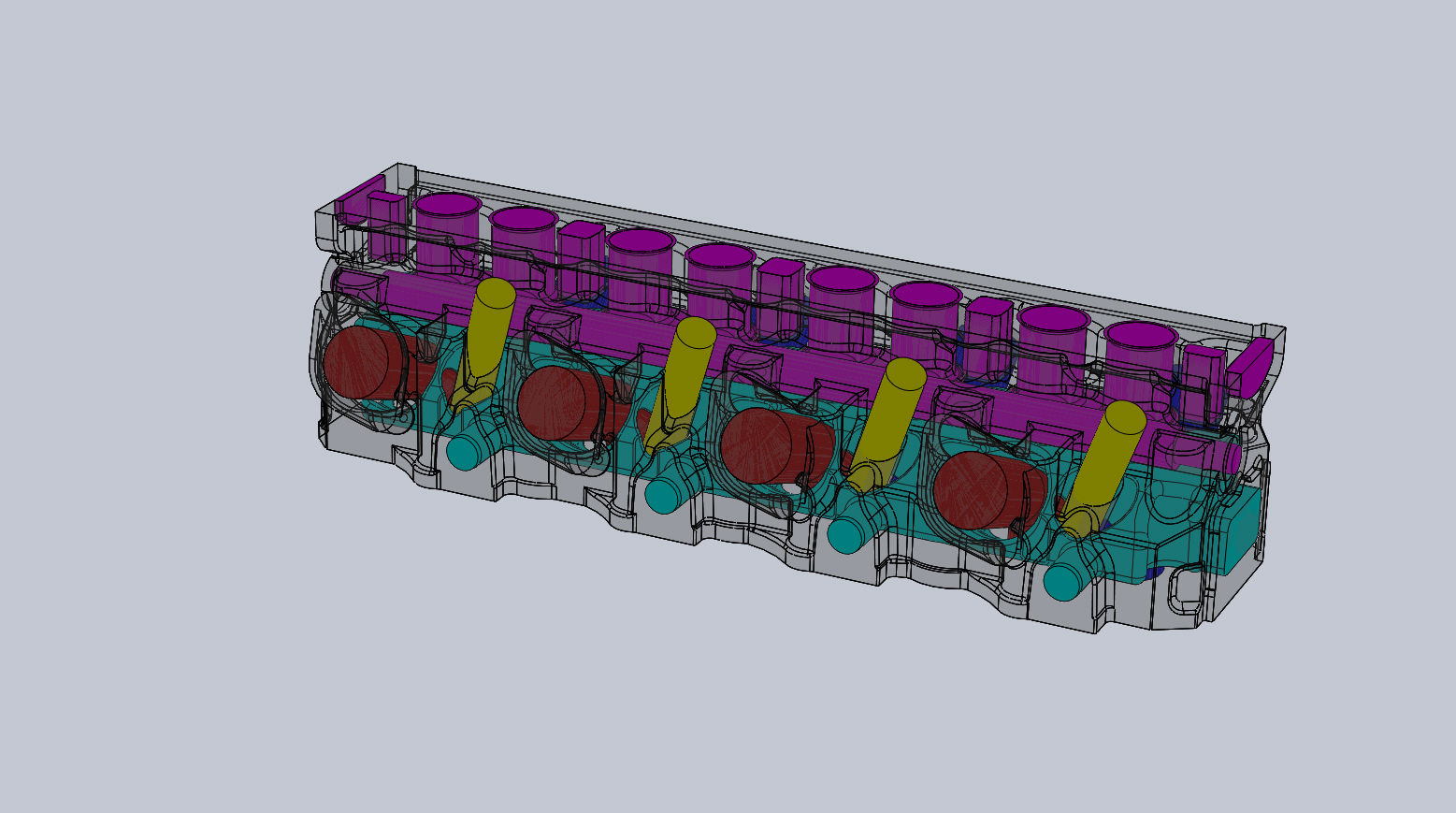 Core design
Maintain exterior shape
Design water jacket to maintain consistent wall thickness
Core out spark plug holes to reduce srinkage cracking
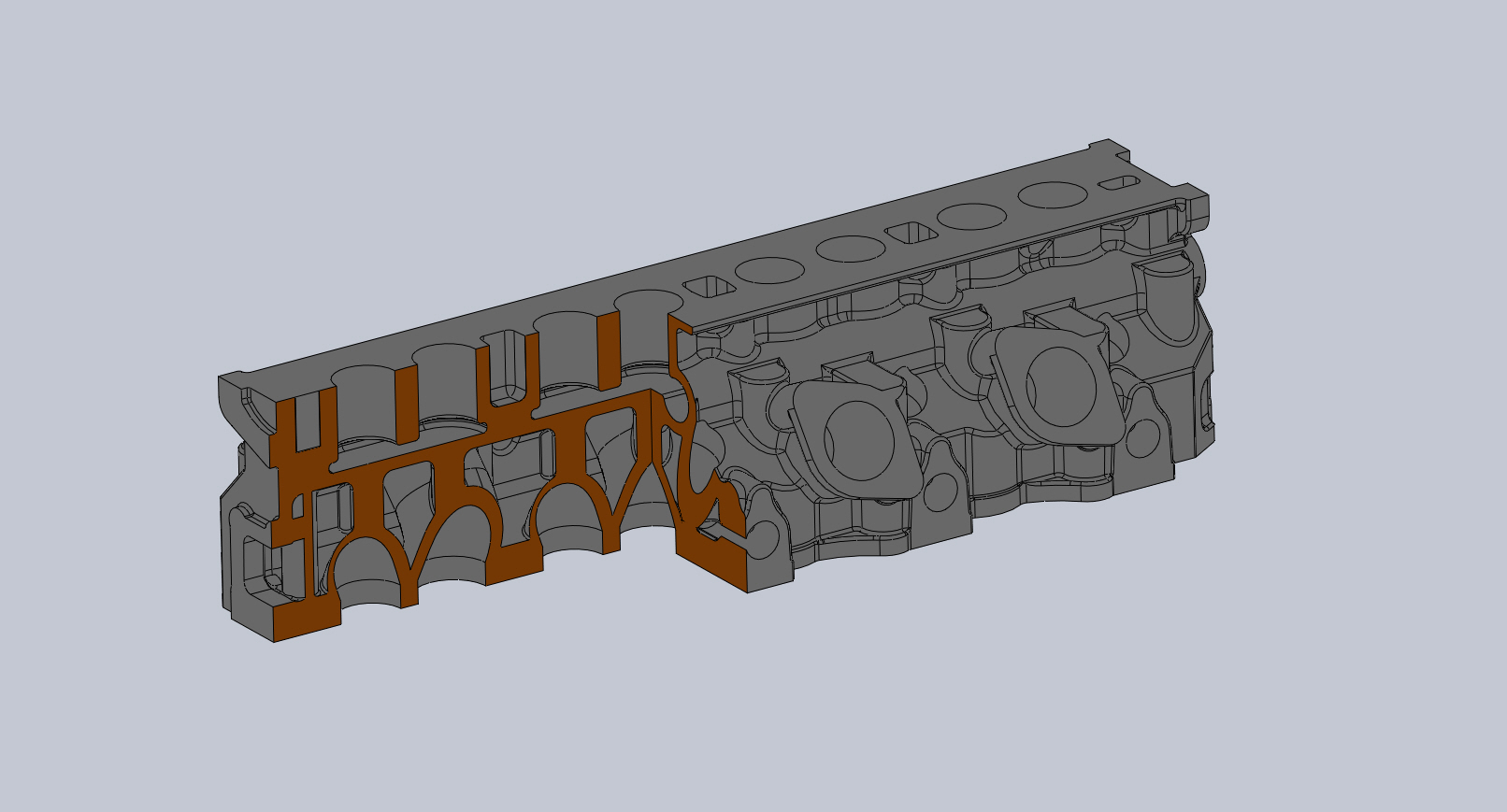 Design improvements
Deck face thickness
Valve guide holes
Replicated port geometry
Consistent water jackets
Mold design - Breif
Extract solid body and cores from solid block
Decide how to devide bolck up into managable sizes
Join cores to cope or drag if possible
keep complex or fragile parts together
Add methoding system
Add lifting and handling detail
Seperate mold parts for printing
1mm seperation is acceptable
Create STL (3° and 0.1mm res)
Print mold
Clean, assemble and cast
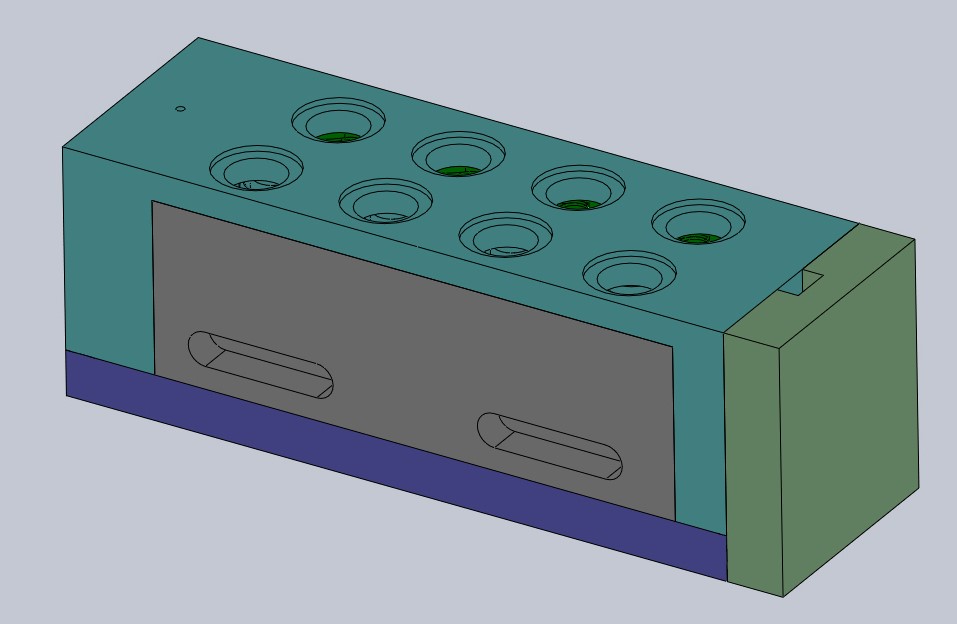 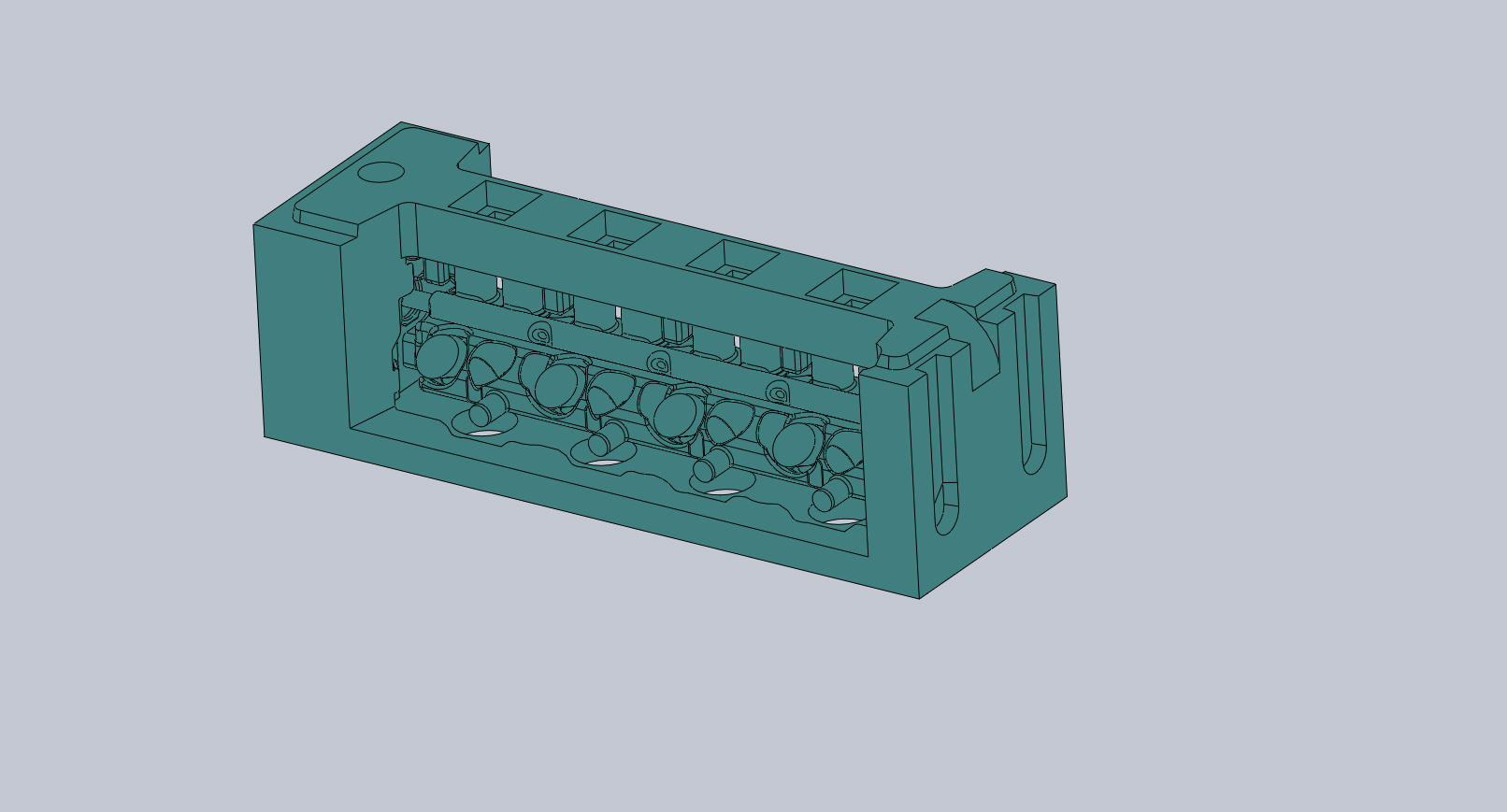 Mold design
Joined all cores to end caps
Assemble upside down
incorperate filters and in gates
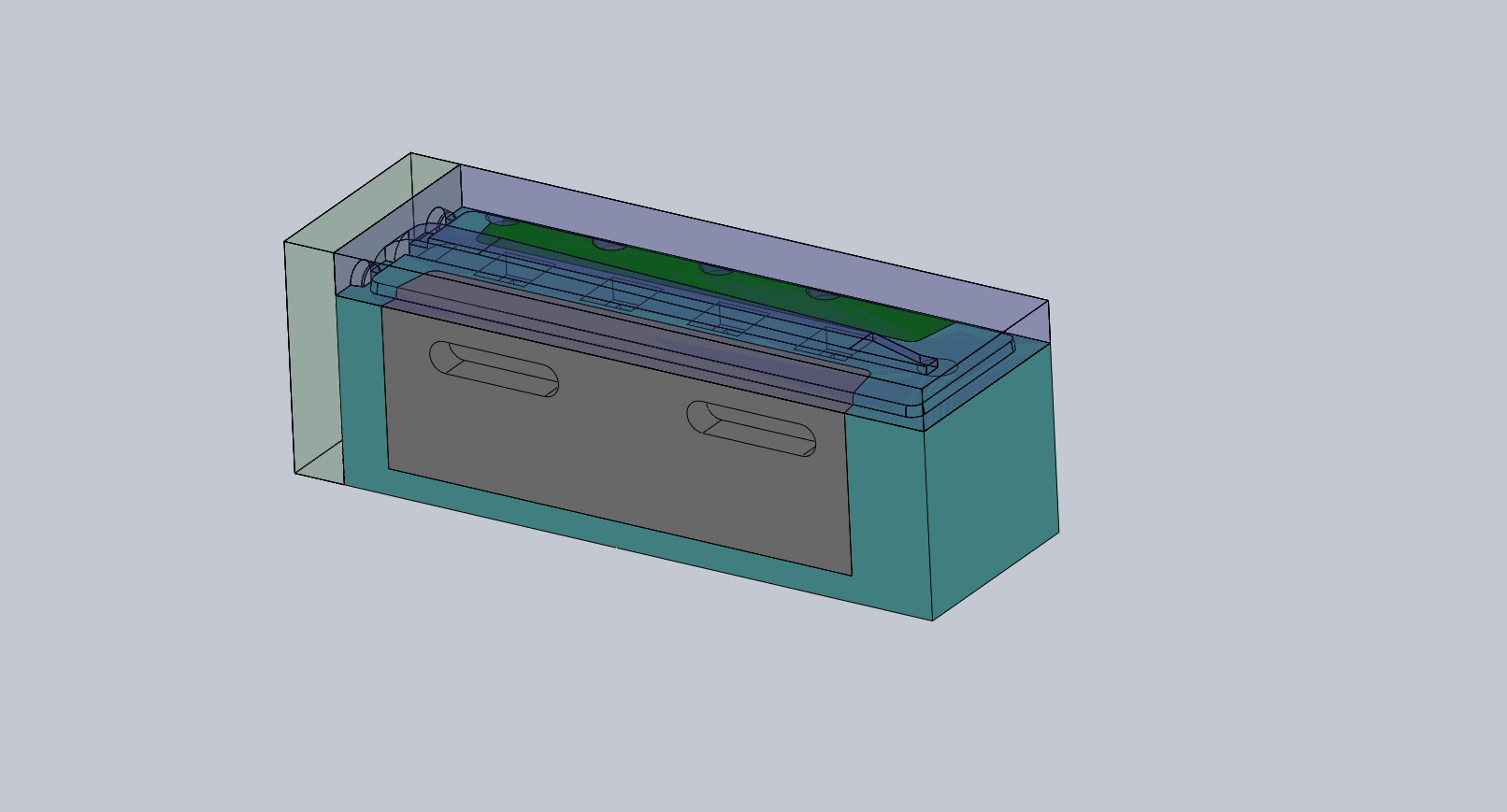 Mold design
Add sides and drop in spark plug cores
Add base plate and end cap - note the runner system included here
Printed molds
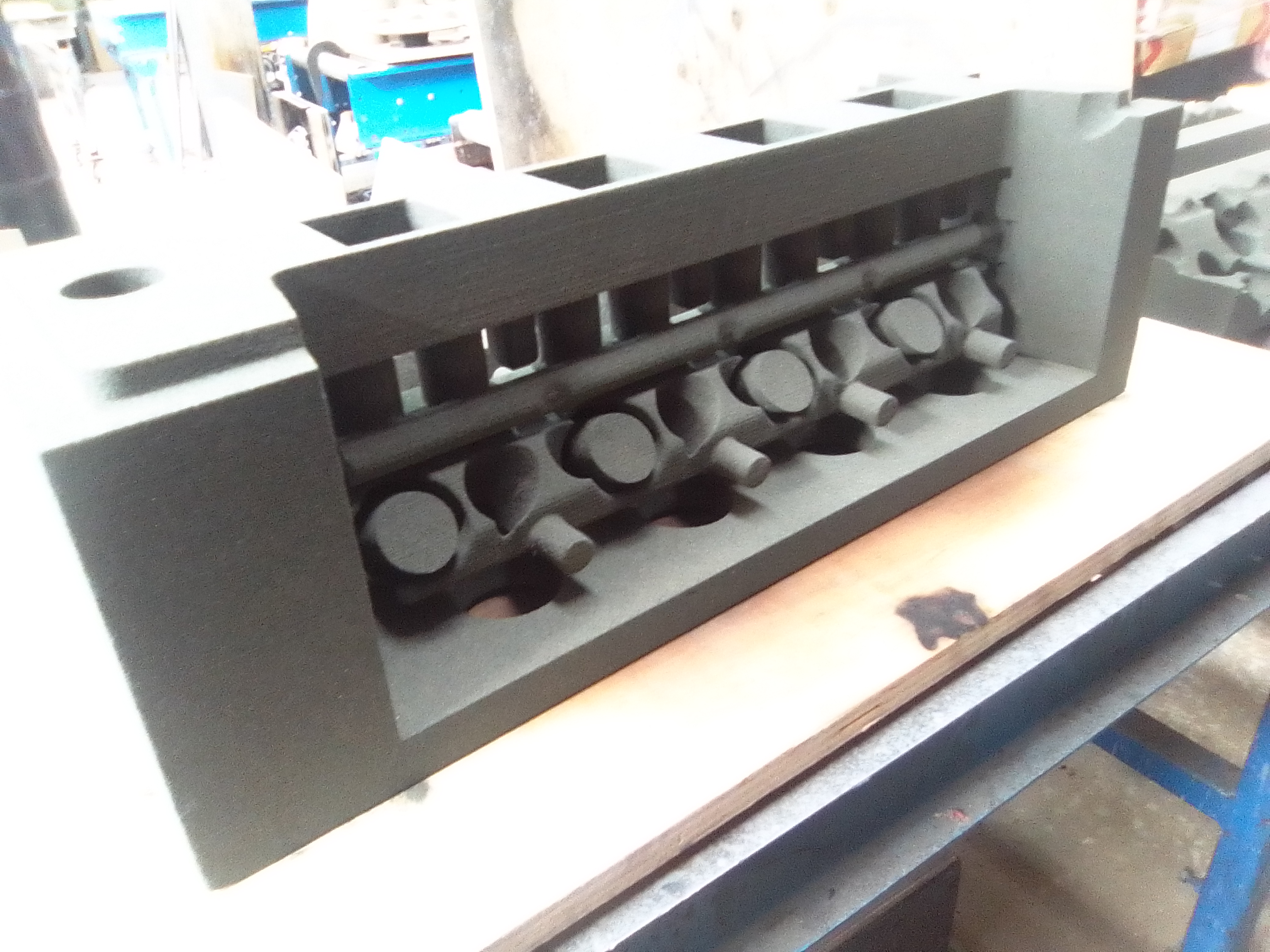 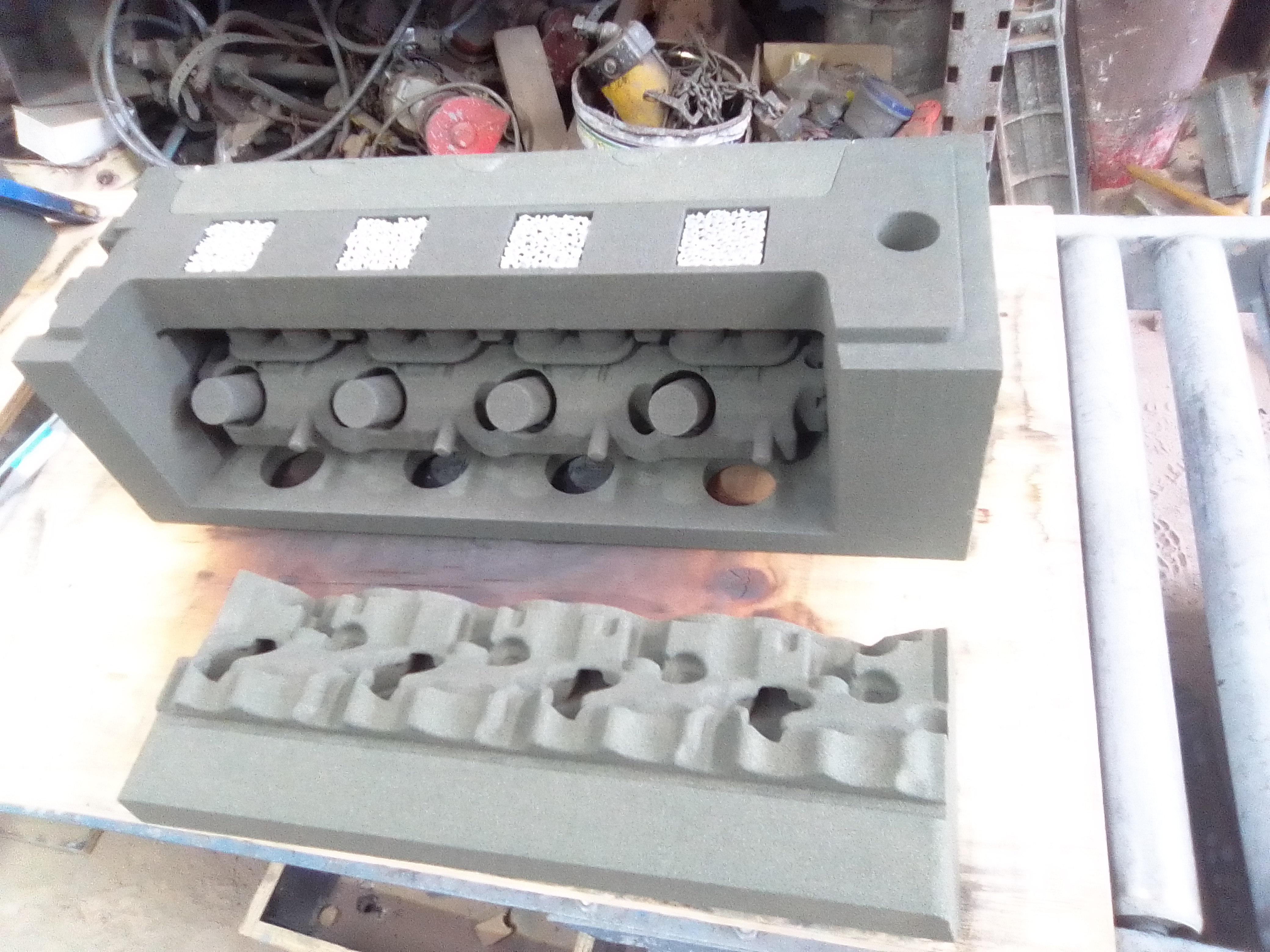 Printed molds
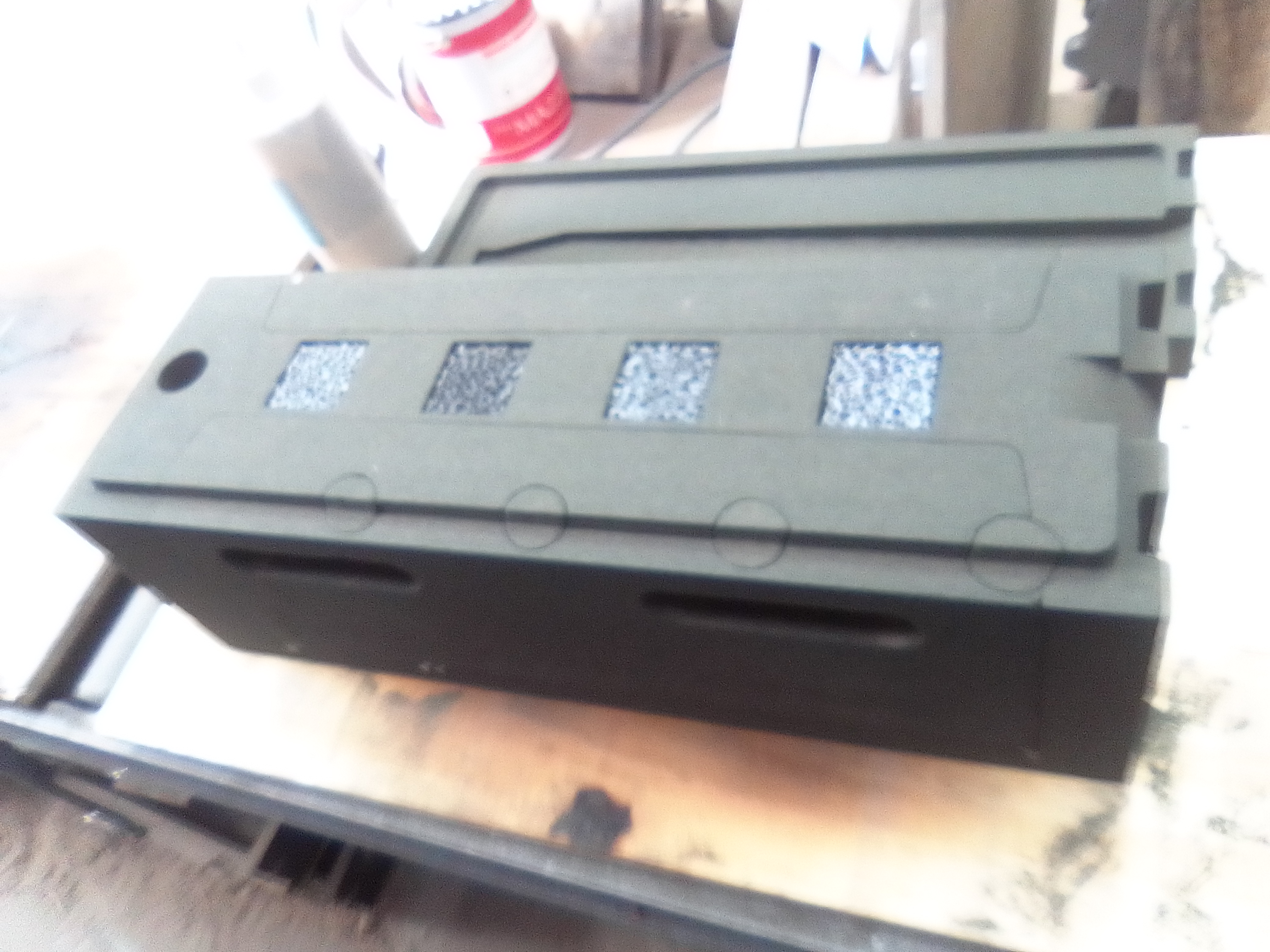 Printed molds
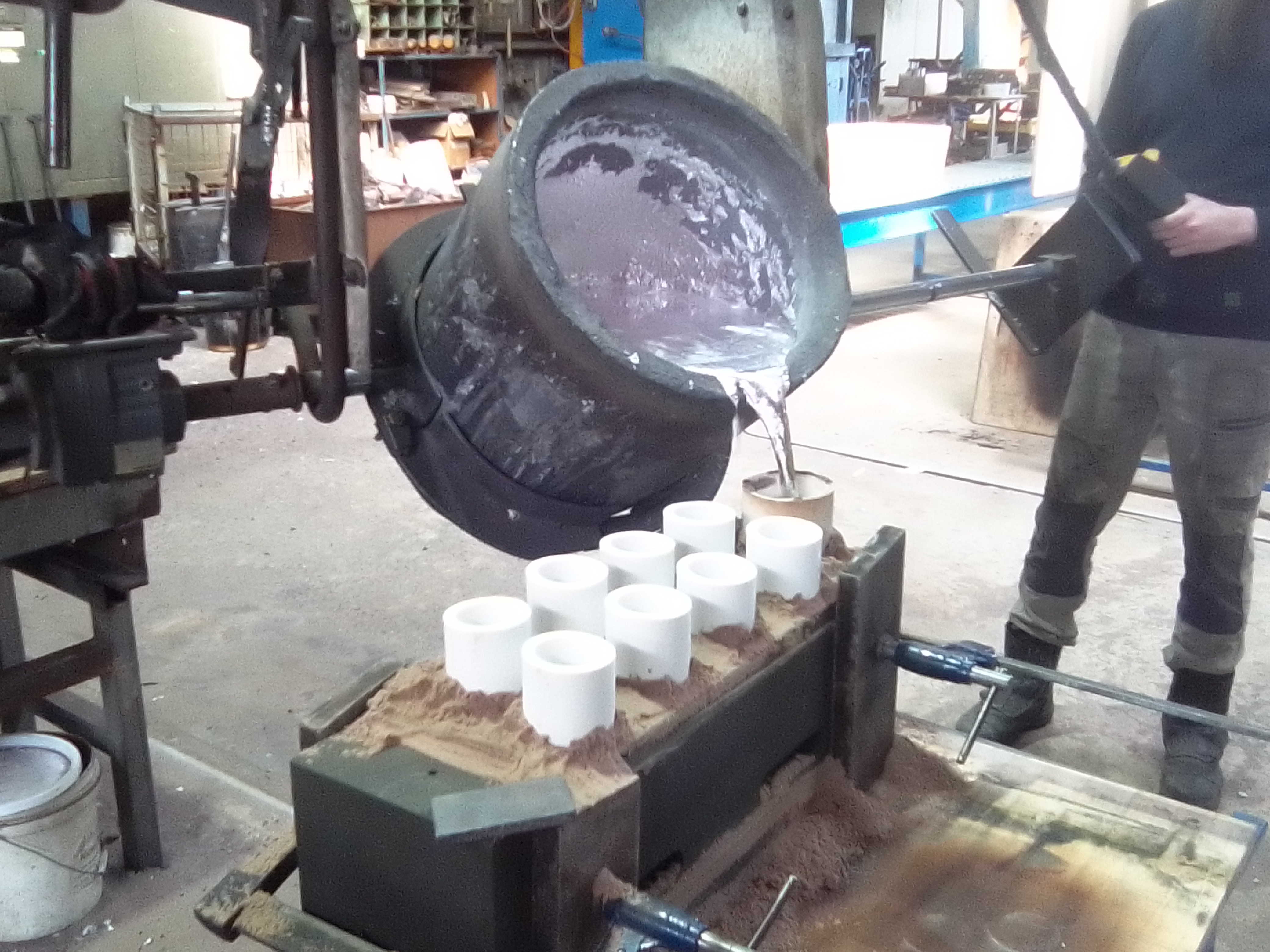 Printed molds
Raw casting
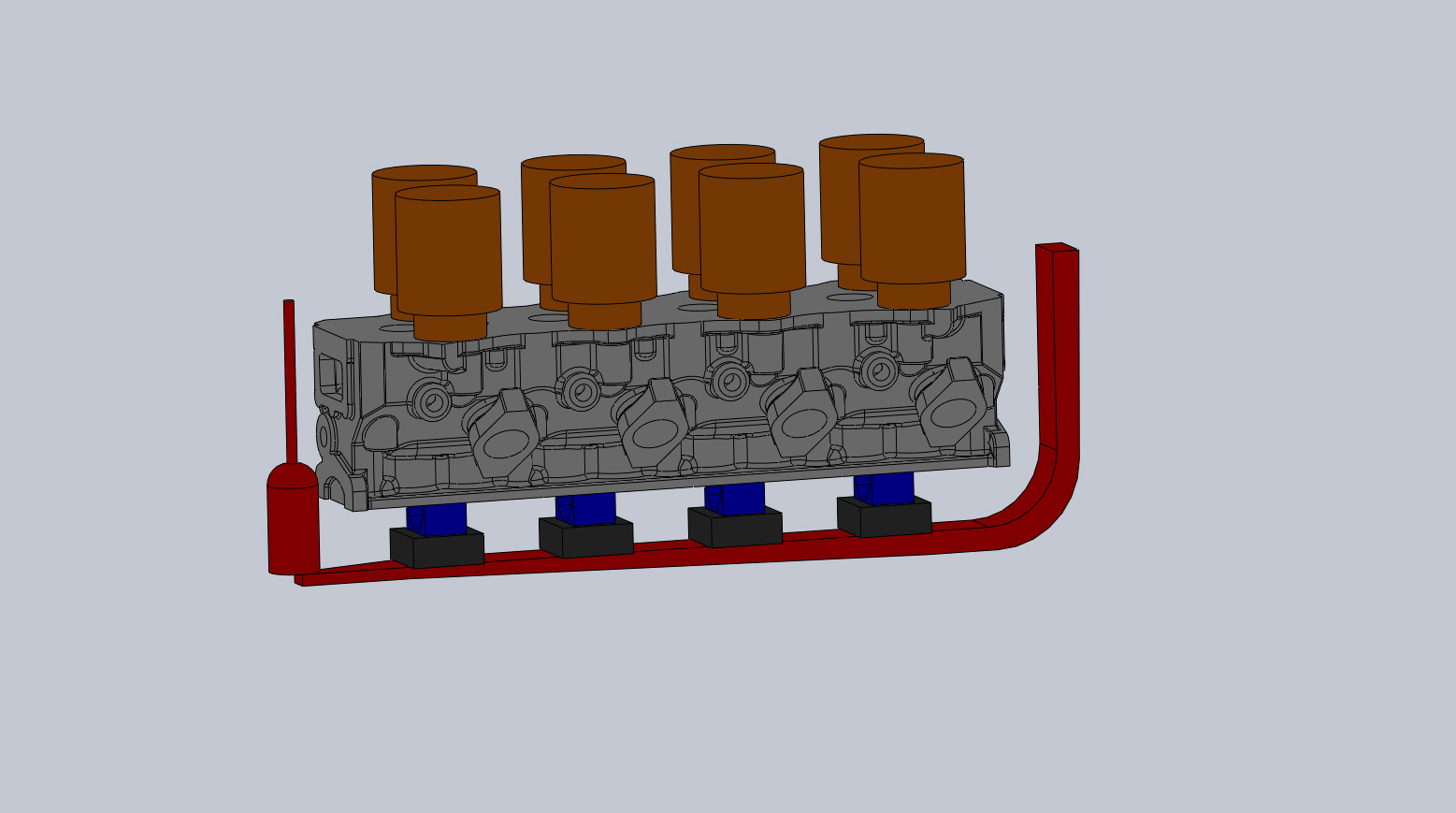 Raw casting
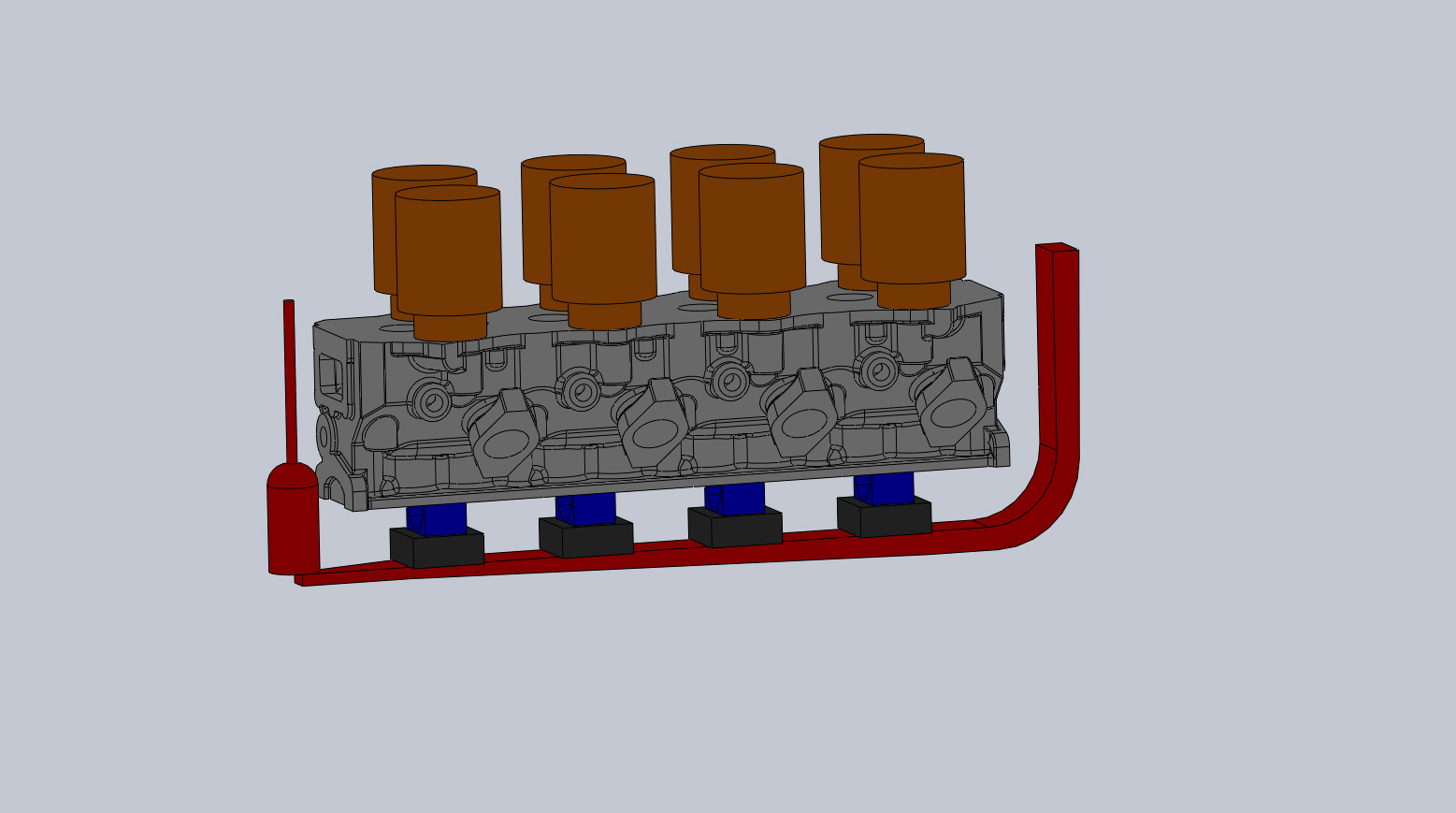 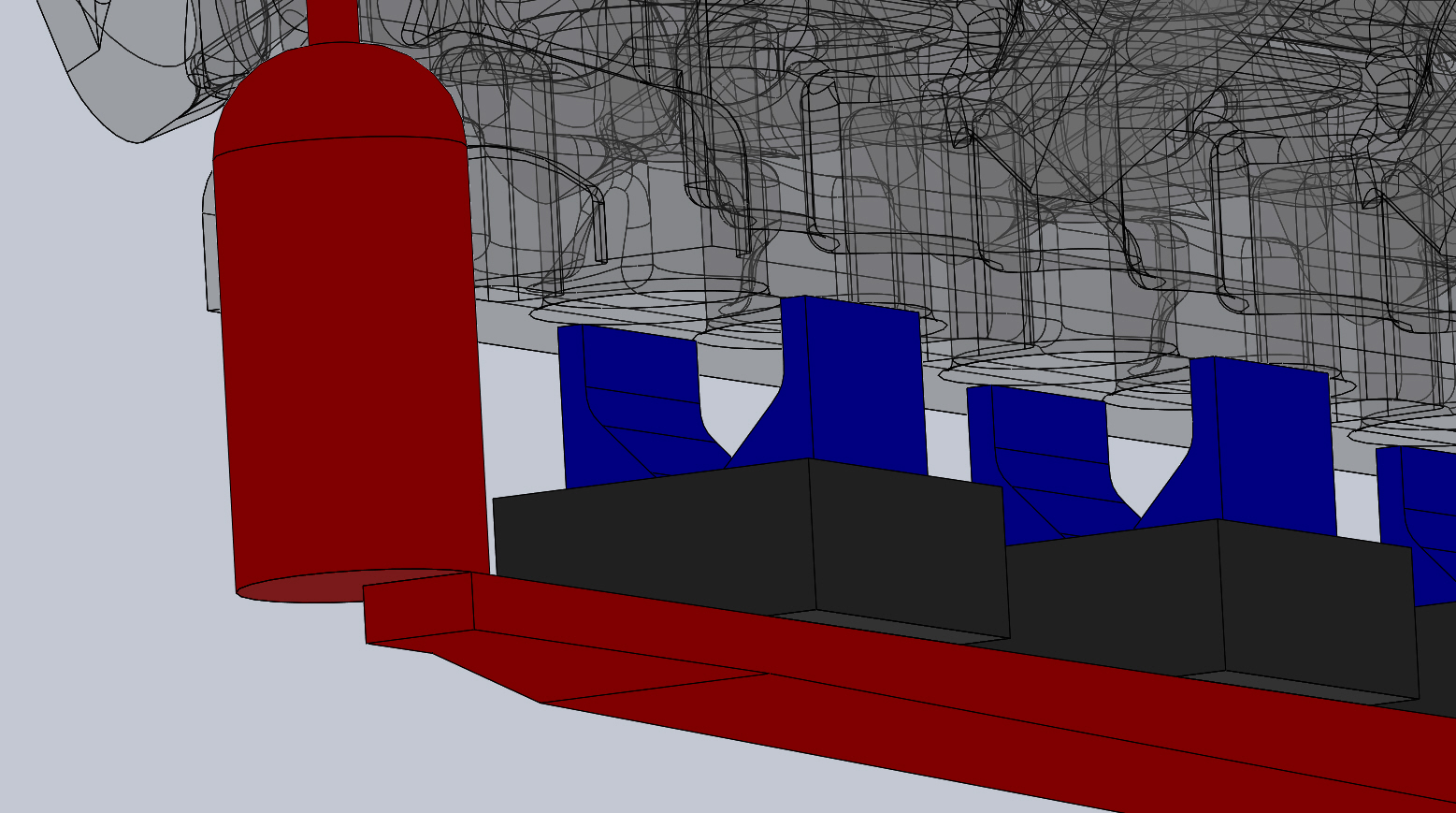 note: Tapered sprue, spinner and thin in-gates to gently introduce metal to the mold
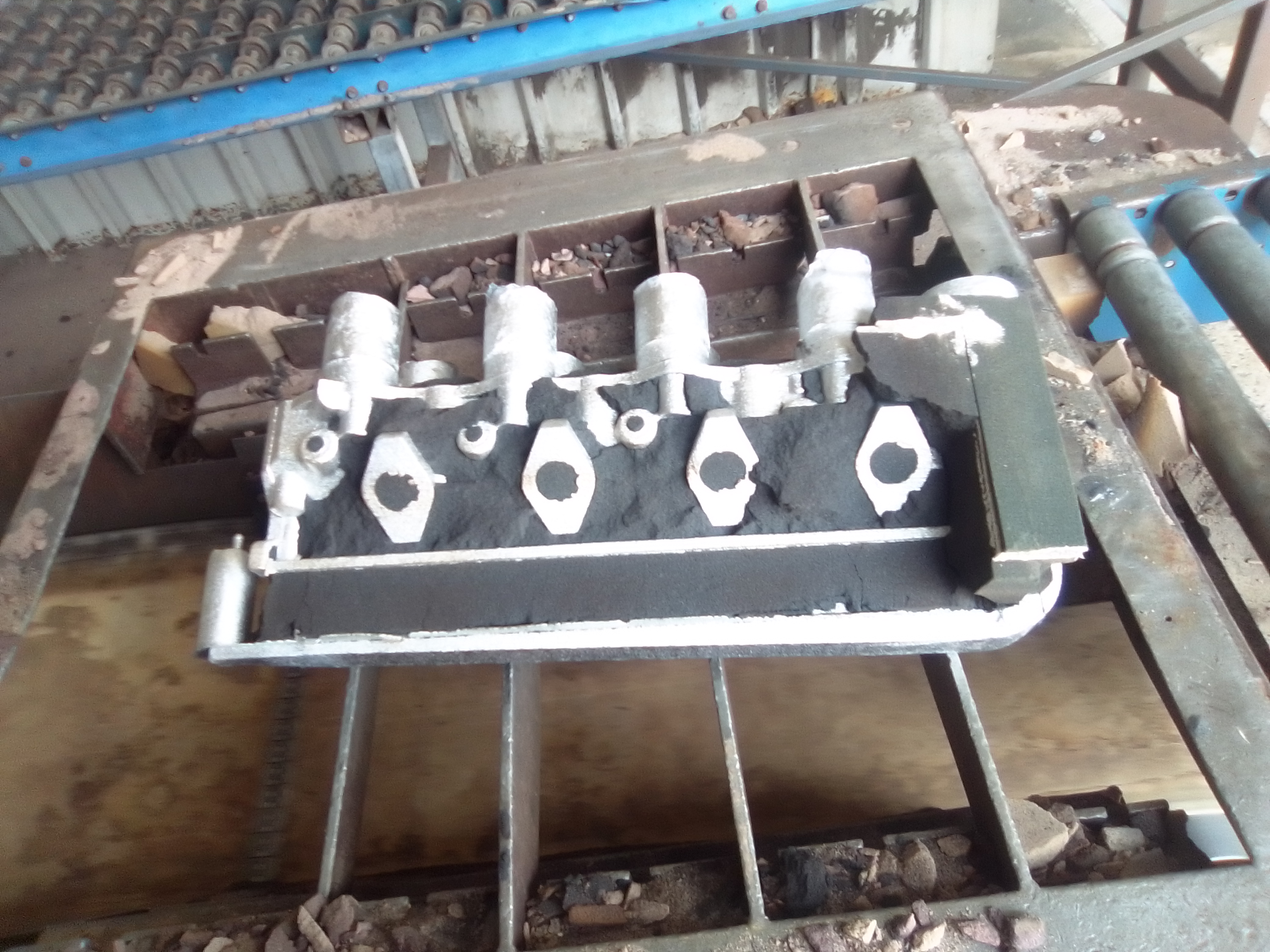 Raw casting
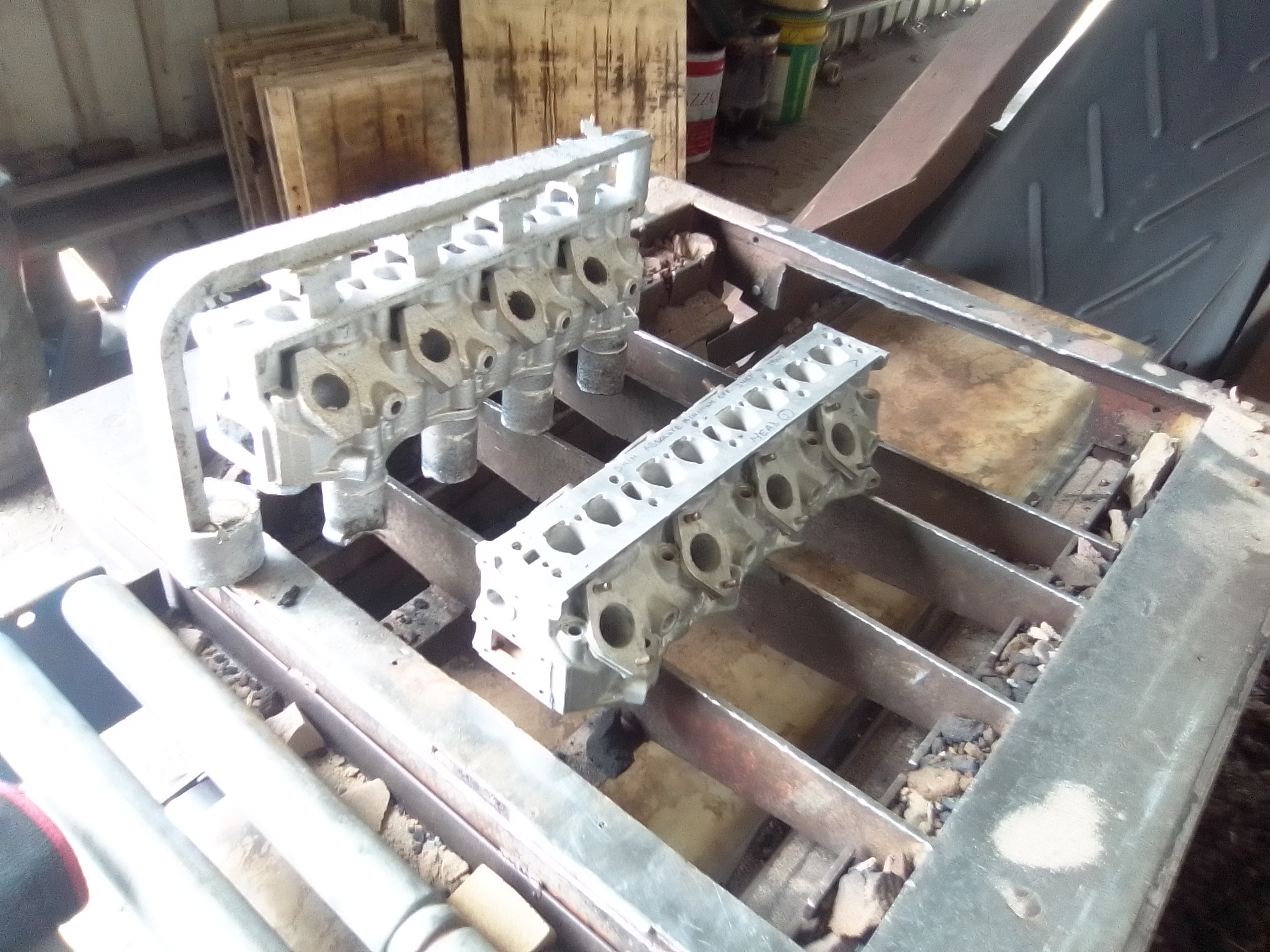 Raw casting
Summary
Short lead time
Low cost for short runs
Accurate parts
Easily modified
CNC ready CAD model